The Procurement Act 2023
Partners in Procurement - Supplying the Public Sector
2 November 2023
Topics
Procurement Act 2023 – the journey so farIt started with Brexit……..
Familiar concepts which remain
Changes to be aware of
Changes in transparency requirements
Contract performance notices
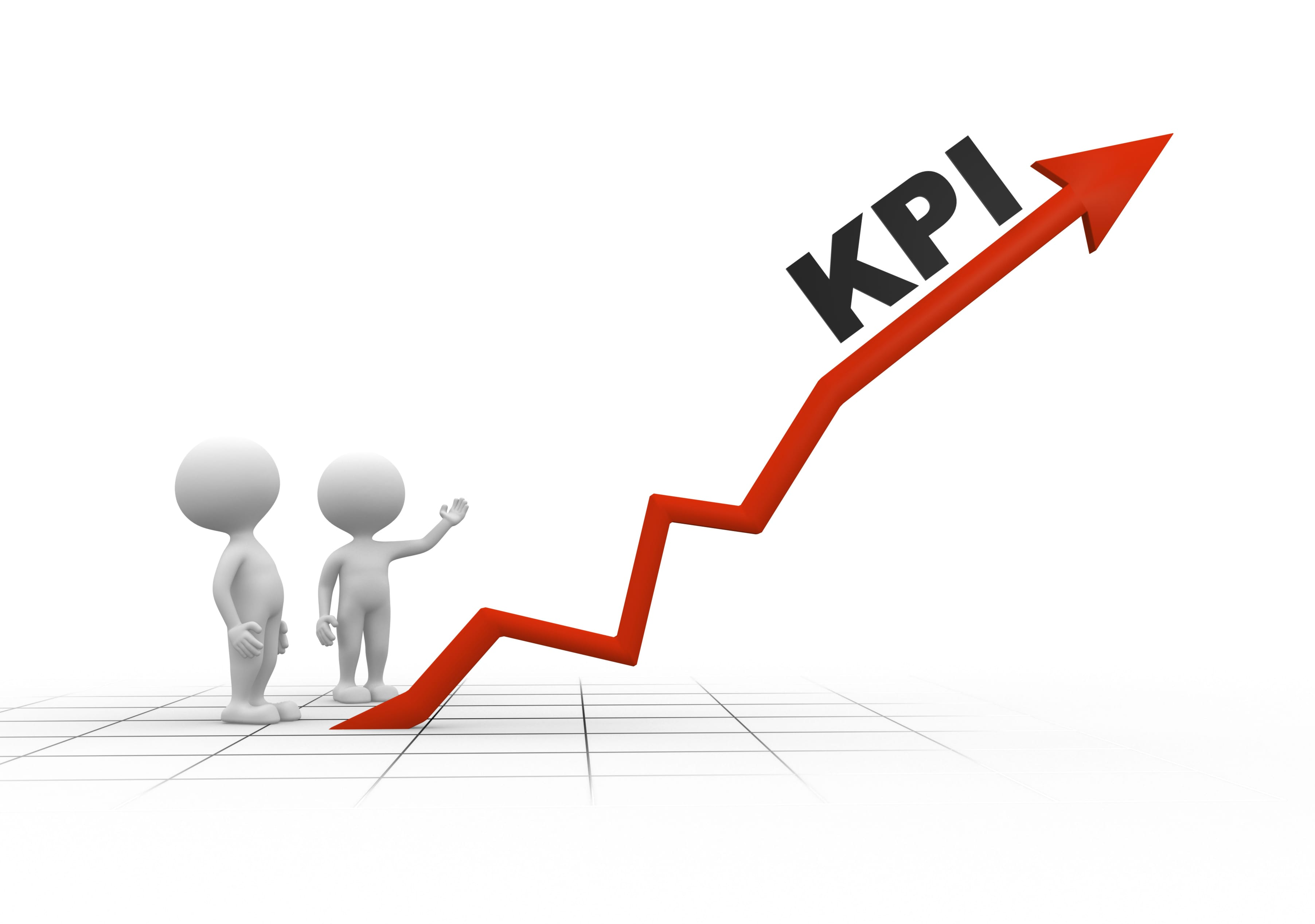 Expansion of grounds for exclusion
Exclusion for past poor performance
In a prior public contract
Breach of contract (whether or not as a result of a court ruling)
Failure to perform to authority's satisfaction
Given an opportunity to improve performance
Failed to do so
Notice has been published by an authority concerning breach or poor performance
Sufficiently serious if led to: 
Termination (full/partial)
Award of damages 
Settlement agreement
Debarment list
Thank you
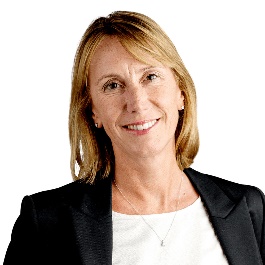 Catherine Wolfenden
Partner
United Kingdom
T +44 117 917 3600
catherine.wolfenden@osborneclarke.com
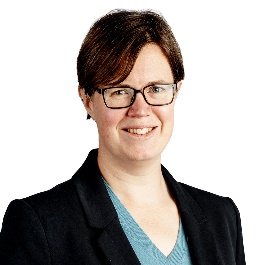 Laura Thornton
Associate Director
United Kingdom
T +44 207 105 7845
laura.thornton@osborneclarke.com